Pine Ridge Alert
 
 
Planning for extension of the Florida turnpike has resumed. Some options will impact Pine Ridge.
 
FDOT is hosting two evening meetings (5:30 to 7:30 PM) on the campuses of the Collage of Central Florida.
 
Chiefland on Dec 7th 
Lecanto on Dec 9th. 
 
Attendance can be in person or virtual. Registration is at:
https://floridasturnpike.com/turnpike-projects/featured-projects/northern-turnpike-extension/
 
This FDOT Project # 14480 has interactive maps that can be viewed at:
https://etdmpub.fla-etat.org/est/#
 
In the upper left box enter the project 14490 then click on the “view on map’ icon. You can then zoom in and out.
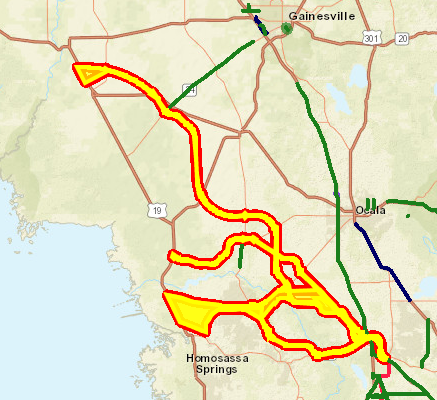 The areas in yellow are the four routes and end points under consideration.
Route 14480-1 – Sumpter/Marion to North of Chiefland
Route 14480-2 – Sumpter/Marion to North of Inglis
Route 14480-3 – Sumpter /Marion down SR 200 through Crystal Springs to north of Crystal River
Route 14480-4 – SR44 to north of Inverness to Hernando then through Crystal Springs to north of Crystal River
1->
2->
<-3
4->
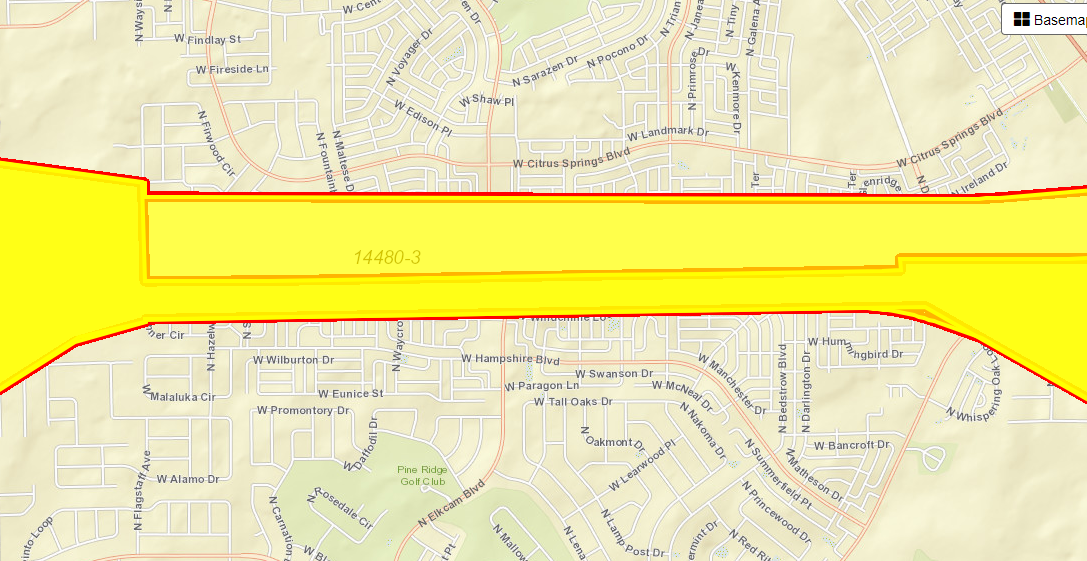 W Citrus Springs Blvd.
<-3->
<-4->
W Hampshire Blvd.
Elkcam Blvd.